Question 1: (WS #14) Existence and Uniqueness Theorem for Systems of First Order ODEs
I completely understand this topic and I am confident about answering exam questions on it.
I understand this topic mostly BUT I am not very confident about answering exam questions on it. 
I barely understand this topic and could only answer a basic question on it.
I don’t understand this topic at all and could not answer any question on it.
Question 2: (WS #13) Euler’s Method for Systems of First Order ODEs
I completely understand this topic and I am confident about answering exam questions on it.
I understand this topic mostly BUT I am not very confident about answering exam questions on it. 
I barely understand this topic and could only answer a basic question on it.
I don’t understand this topic at all and could not answer any question on it.
Question 3: (WS #12) Solving Special Linear Systems of First Order ODEs
I completely understand this topic and I am confident about answering exam questions on it.
I understand this topic mostly BUT I am not very confident about answering exam questions on it. 
I barely understand this topic and could only answer a basic question on it.
I don’t understand this topic at all and could not answer any question on it.
Question 4: (WS #11)The Geometry of Systems of First Order ODEs
I completely understand this topic and I am confident about answering exam questions on it.
I understand this topic mostly BUT I am not very confident about answering exam questions on it. 
I barely understand this topic and could only answer a basic question on it.
I don’t understand this topic at all and could not answer any question on it.
Question 5: (WS #10) Introduction to Systems of First Order ODEs
I completely understand this topic and I am confident about answering exam questions on it.
I understand this topic mostly BUT I am not very confident about answering exam questions on it. 
I barely understand this topic and could only answer a basic question on it.
I don’t understand this topic at all and could not answer any question on it.
Question 6: (WS #9) Integrating Factors for Solving Linear 1st Order ODEs
I completely understand this topic and I am confident about answering exam questions on it.
I understand this topic mostly BUT I am not very confident about answering exam questions on it. 
I barely understand this topic and could only answer a basic question on it.
I don’t understand this topic at all and could not answer any question on it.
Question 7: (WS #8) Solving Homogeneous and Non-homogeneous, Linear, 1st Order DEs
I completely understand this topic and I am confident about answering exam questions on it.
I understand this topic mostly BUT I am not very confident about answering exam questions on it. 
I barely understand this topic and could only answer a basic question on it.
I don’t understand this topic at all and could not answer any question on it.
Question 8: (WS #7) Bifurcations
I completely understand this topic and I am confident about answering exam questions on it.
I understand this topic mostly BUT I am not very confident about answering exam questions on it. 
I barely understand this topic and could only answer a basic question on it.
I don’t understand this topic at all and could not answer any question on it.
Question 9: (WS #6) Phase Lines and Classification of Equalibria
I completely understand this topic and I am confident about answering exam questions on it.
I understand this topic mostly BUT I am not very confident about answering exam questions on it. 
I barely understand this topic and could only answer a basic question on it.
I don’t understand this topic at all and could not answer any question on it.
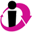 Question 10: (WS #5) Existence and Uniqueness Theorem
I completely understand this topic and I am confident about answering exam questions on it.
I understand this topic mostly BUT I am not very confident about answering exam questions on it. 
I barely understand this topic and could only answer a basic question on it.
I don’t understand this topic at all and could not answer any question on it.
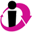 Question 11: (WS #4) Euler’s Method
I completely understand this topic and I am confident about answering exam questions on it.
I understand this topic mostly BUT I am not very confident about answering exam questions on it. 
I barely understand this topic and could only answer a basic question on it.
I don’t understand this topic at all and could not answer any question on it.
Question 12: (WS #3) Slope Fields
I completely understand this topic and I am confident about answering exam questions on it.
I understand this topic mostly BUT I am not very confident about answering exam questions on it. 
I barely understand this topic and could only answer a basic question on it.
I don’t understand this topic at all and could not answer any question on it.
Question 13: (WS #2) Separation of Variables Technique for Solving ODEs
I completely understand this topic and I am confident about answering exam questions on it.
I understand this topic mostly BUT I am not very confident about answering exam questions on it. 
I barely understand this topic and could only answer a basic question on it.
I don’t understand this topic at all and could not answer any question on it.
Question 14: (WS #1) Introduction to ODEs
I completely understand this topic and I am confident about answering exam questions on it.
I understand this topic mostly BUT I am not very confident about answering exam questions on it. 
I barely understand this topic and could only answer a basic question on it.
I don’t understand this topic at all and could not answer any question on it.